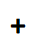 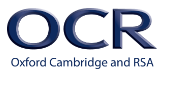 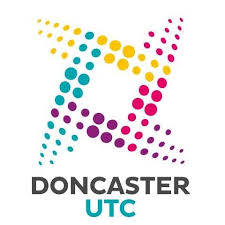 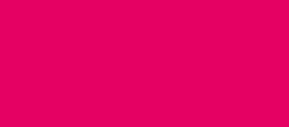 ALEVEL 
Specification
BIOLOGY
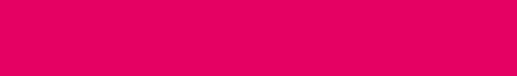 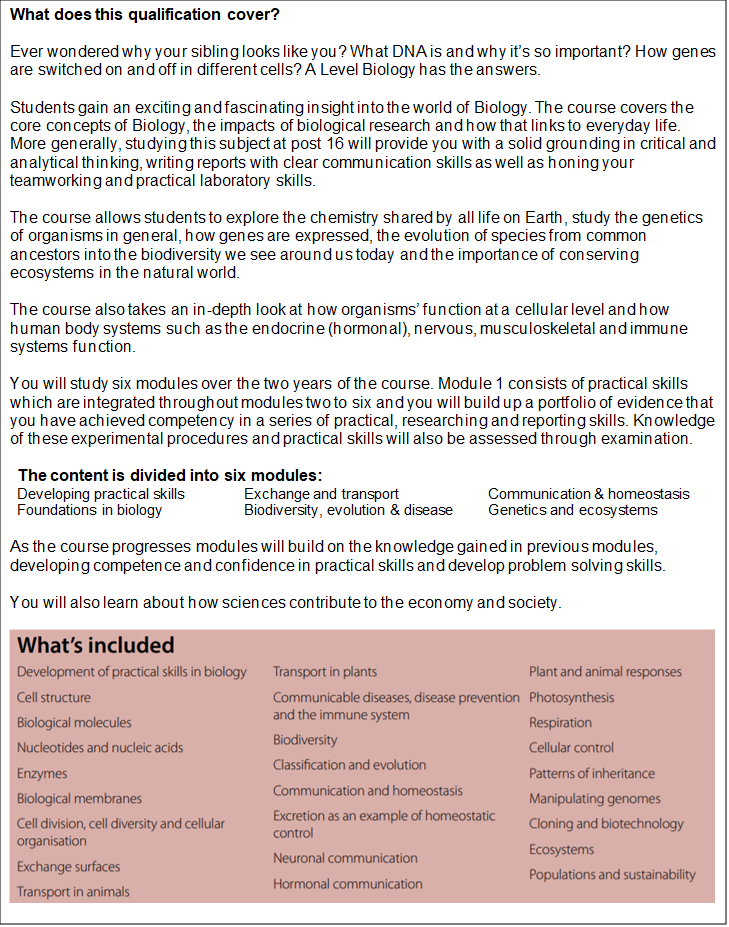 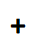 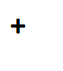 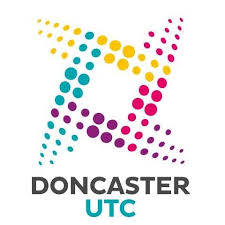 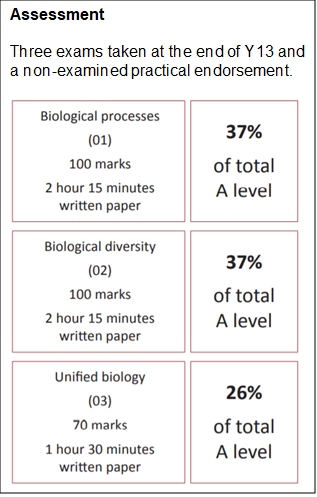 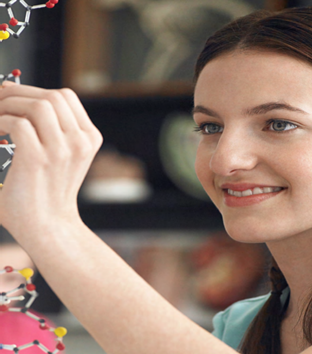 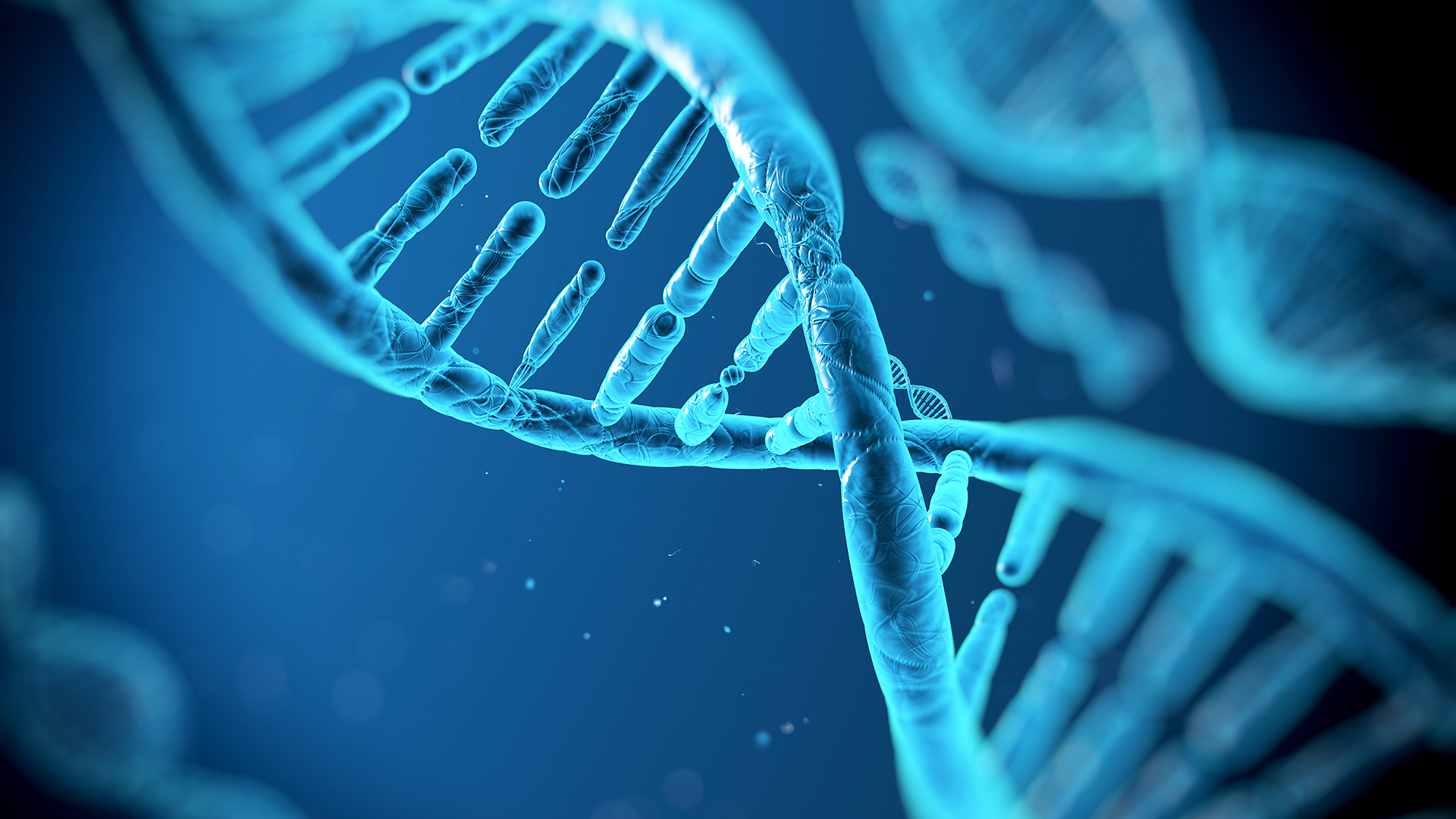 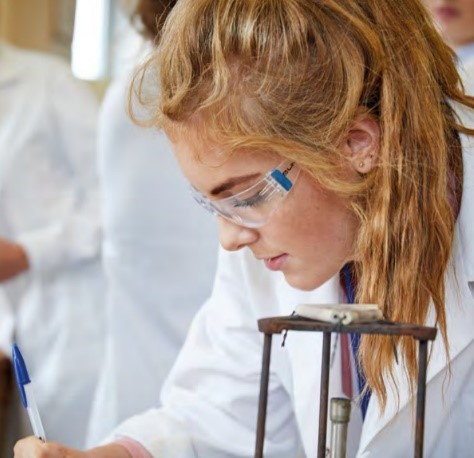 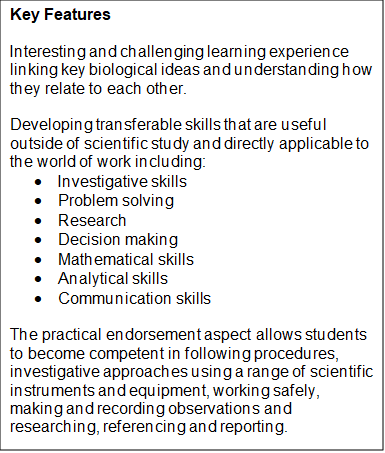 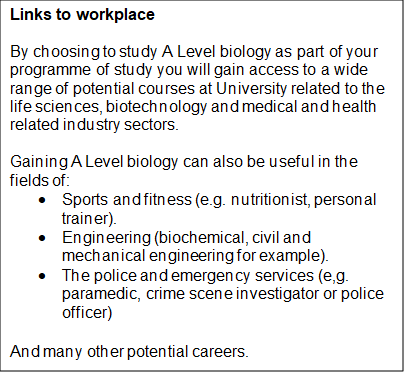